Amplify Your Ally Score
Google Slides
Choose or Create an Accessible Slide Design
Initiate Grackle (if available)
Use Pre-formatted Layouts.
Adjust the Master colors (Color Contrast)
Use a larger font sizes (18pt or larger)
[Speaker Notes: Is the font size 18 or larger on this slide?]
Slide Titles & Layout
Using the Built-in Layout 
Each Slide Title should be Unique
Verify Slide Titles have been added 
NOTE: It is suggested that additional text boxes, outside of those in pre-built layouts, should not be used as they require alternative text to be added.
[Speaker Notes: Is that the real side title?]
Reading Order (1)
This text is to be read 2nd.
This test is to be read 3rd.
Use the “Arrange Menu” and either Send Backward or Forward to change reading Order (4)
[Speaker Notes: Can you guess in what order the content will be read ?]
Links and Lists
https://help.blackboard.com/Accessibility
https://cerc.blackboard.com/Page/119
Steps to create a link
Click on the URL
Select the EDIT (Pencil) Icon
Modify the Link Text
Click on the “Apply” button
[Speaker Notes: Link 1 text- Blackboard Accessibility Help Site

Link 2 text- Amplify Series Workshops]
Images
Require Alternative Text

Mark Decorative Images - Alternative Text (Alt=””)
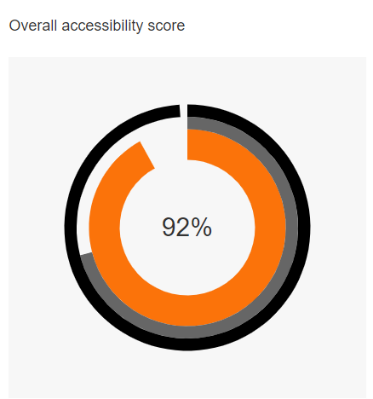 [Speaker Notes: ALT TEXT: 

Title- Circle Graph showing the Ally score for uploaded documents.
Description- Graph shows that the Ally score is reported at 92%.

Decorative Image use ALT=”” in the Title and Description]
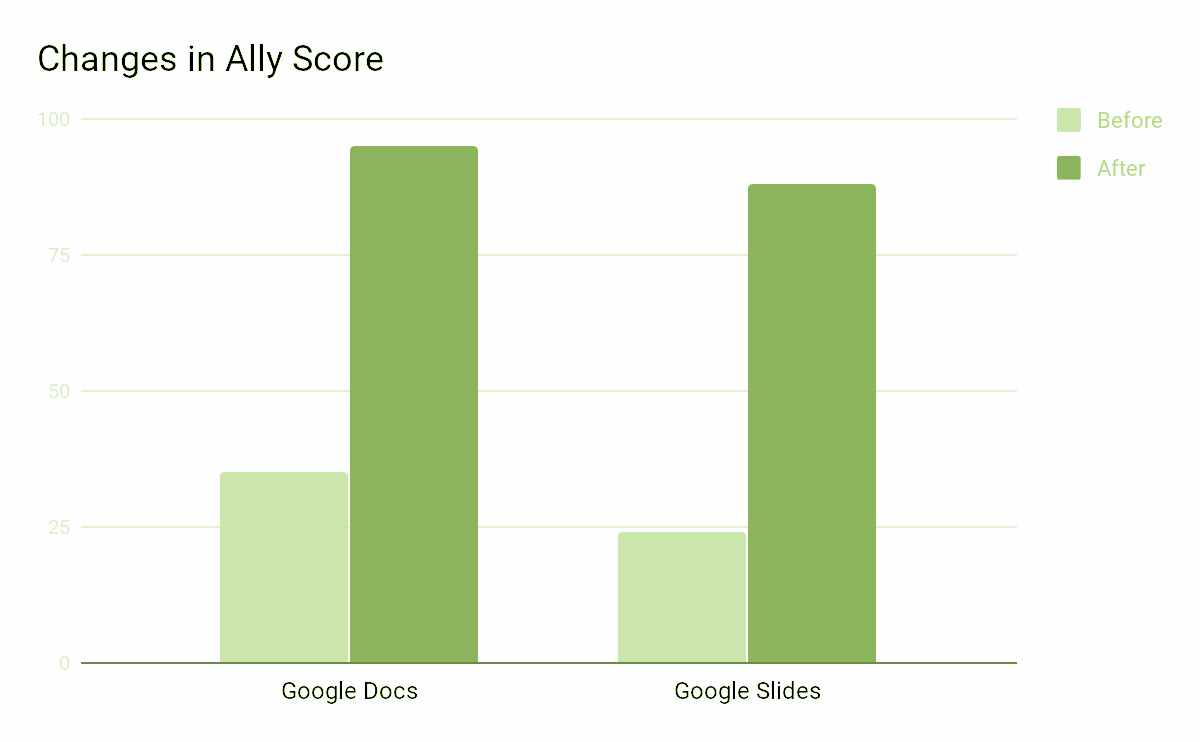 Charts
Review Format Options
Check Color Contrast
Modify using Recolor
Add  Alternative Text
Enter most important info first
Consider including chart type
Be as concise as possible
[Speaker Notes: Sample Alternative Text: 
Title: Clustered column chart comparing values of two Ally scores for two types of files.
Description: Chart indicates an increase in the Ally score for Google docs of approx 60% and for Google slides an increase of 55%]
Tables
Check Color Contrast
Use simple table structure
Add Alternative Text
Tables should not contain 
split cells
merged cells
nested tables
Consider using alternative methods/programs to specify column/row header information.
[Speaker Notes: Title: School Bell Schedule

Description: Day of the week, start time, end time. Monday start time 8:05 am, Monday end time 3:05 pm, Tuesday start time 8:05 am, Tuesday end time 3:05 ....etc.]